P3: Toward Privacy-Preserving Photo Sharing
Moo-Ryong Ra, Ramesh Govindan, and Antonio Ortega
Networked Systems Laboratory & Signal and Image Processing Institute
University of Southern California
Cloud-based Photo Sharing Services (PSPs)
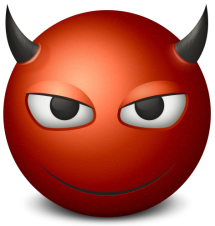 PSPs
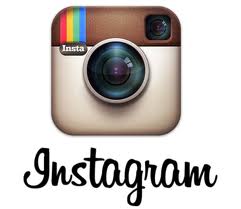 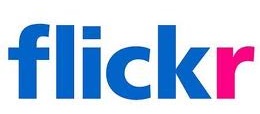 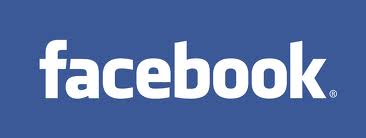 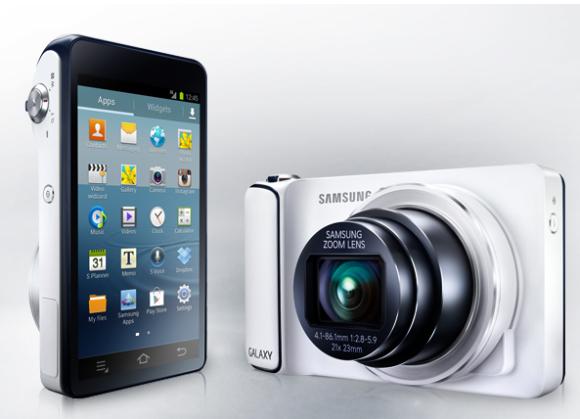 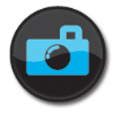 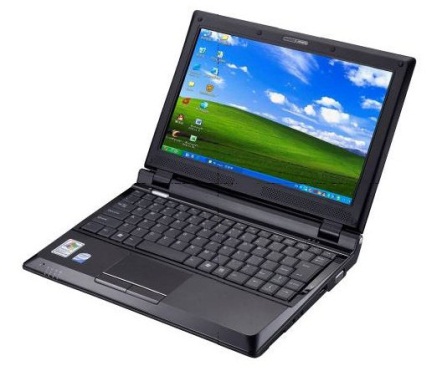 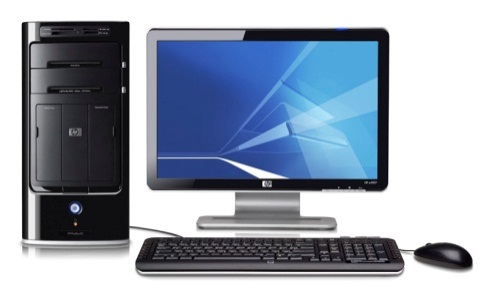 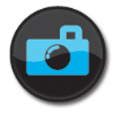 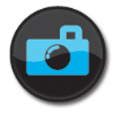 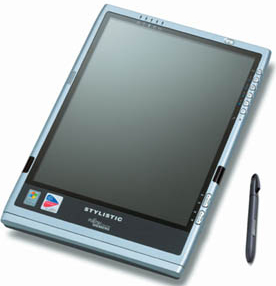 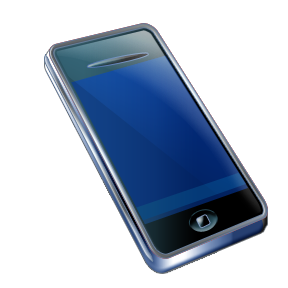 However, there are serious privacy concerns
The Case of Privacy Infringement by PSPs
Alice must be interested 
in this handsome guy.
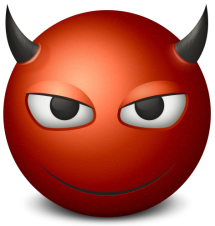 PSPs
Image link is
 open to public.
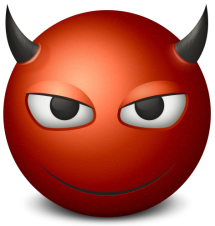 Mining
Link Leakage
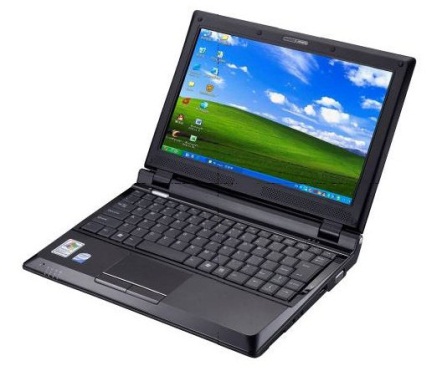 Alice
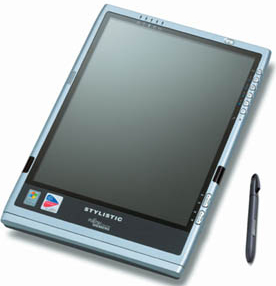 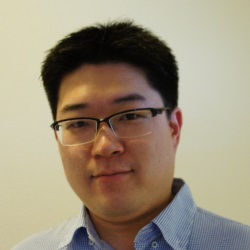 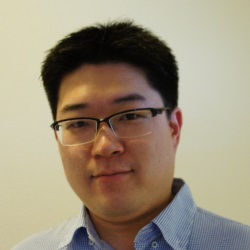 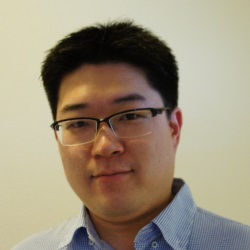 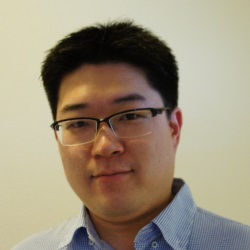 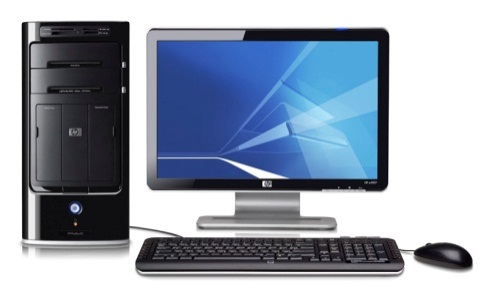 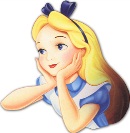 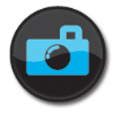 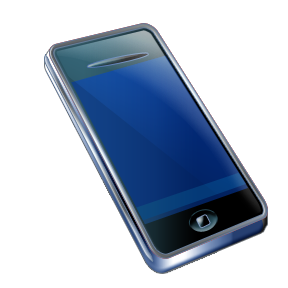 Friends
Today we have no choice but to trust PSPs
These Privacy Concerns Are Real
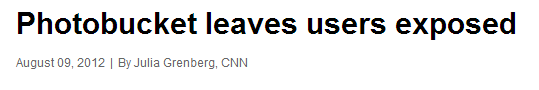 CNN.com, August 9, 2012
Wall Street Journal, June 8, 2011
New York Times, August 15, 2012
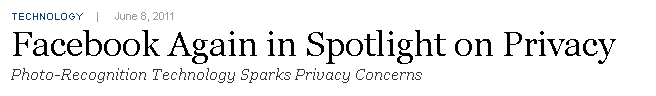 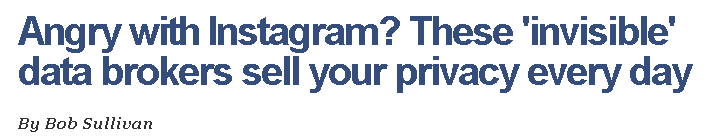 NBC News, December 19, 2012
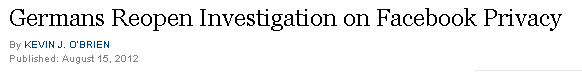 Cloud-side Processing for Mobile Devices
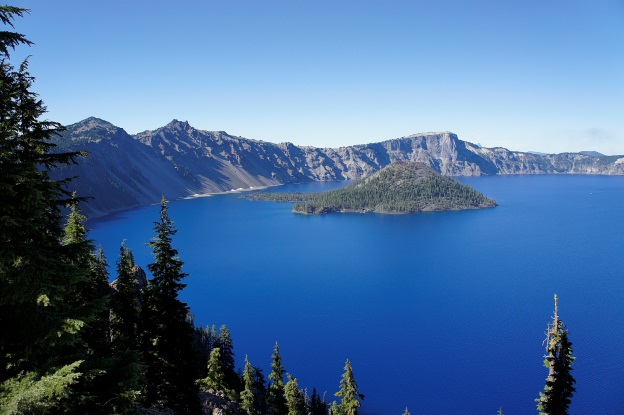 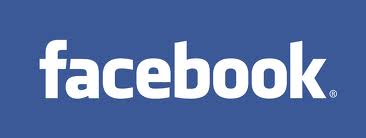 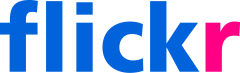 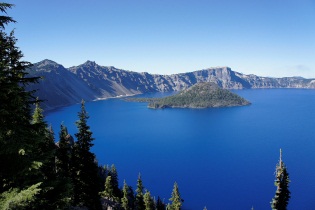 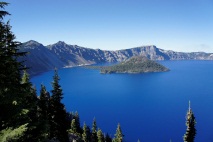 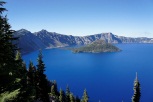 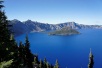 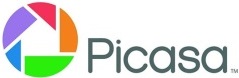 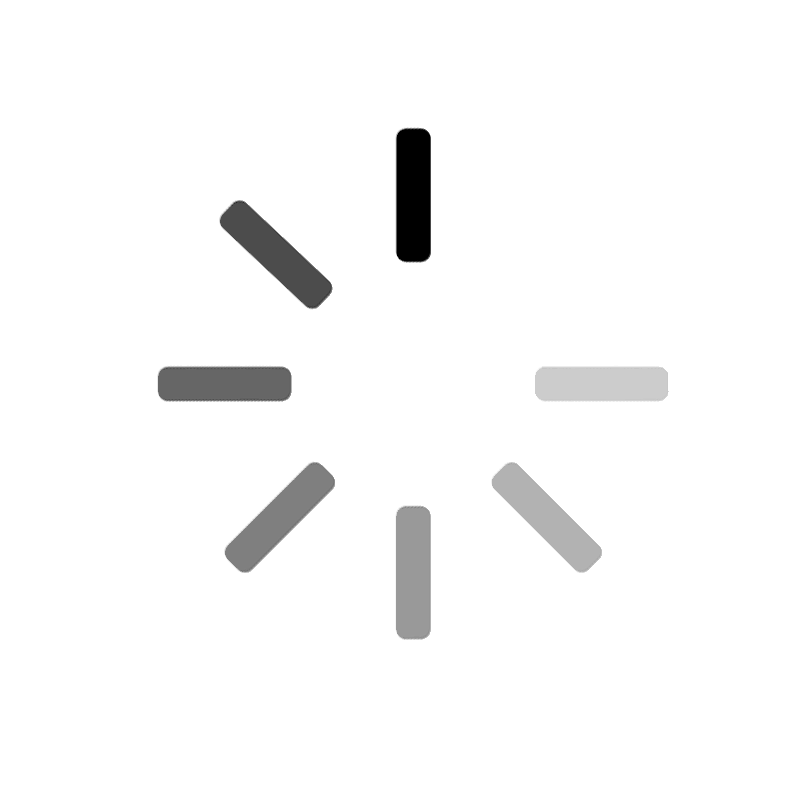 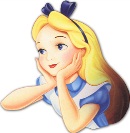 Friends
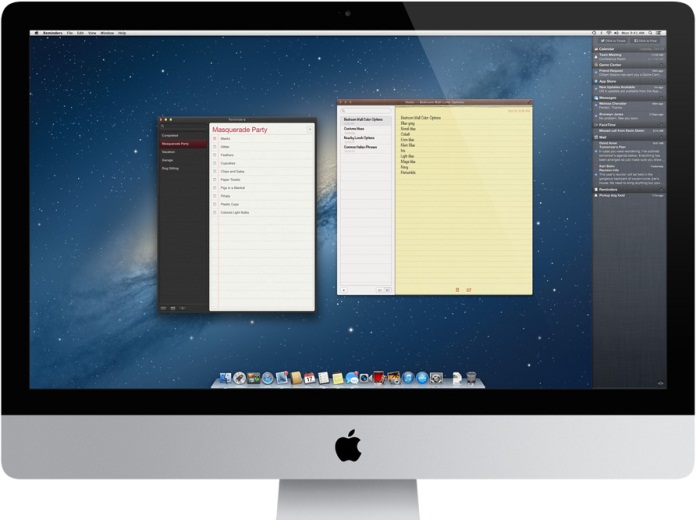 Alice
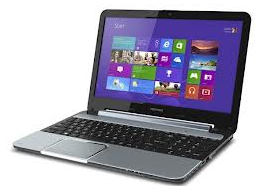 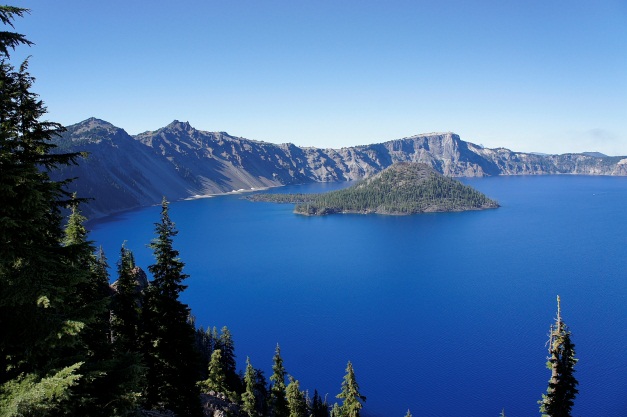 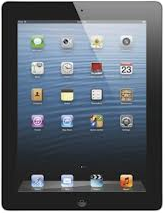 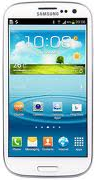 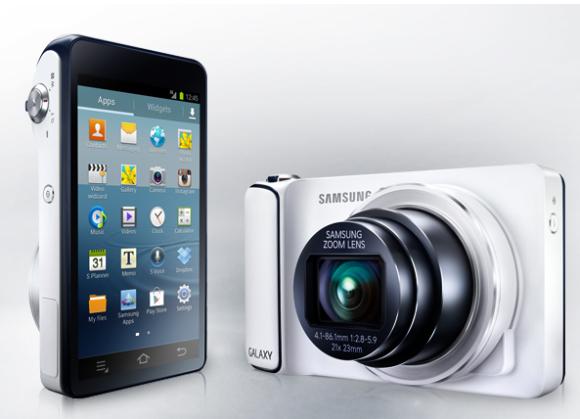 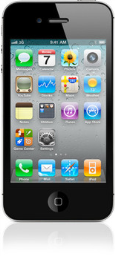 Cloud-side processing is often useful 
for mobile devices in many ways
Question: Can we protect users’ privacy 
while still performing 
cloud-side image transformation?
Full Encryption?
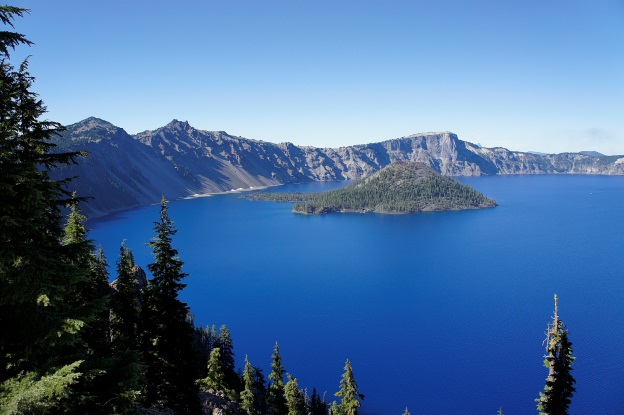 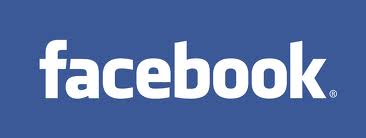 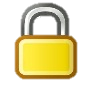 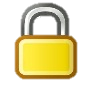 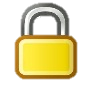 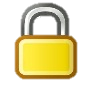 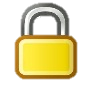 Your Friends
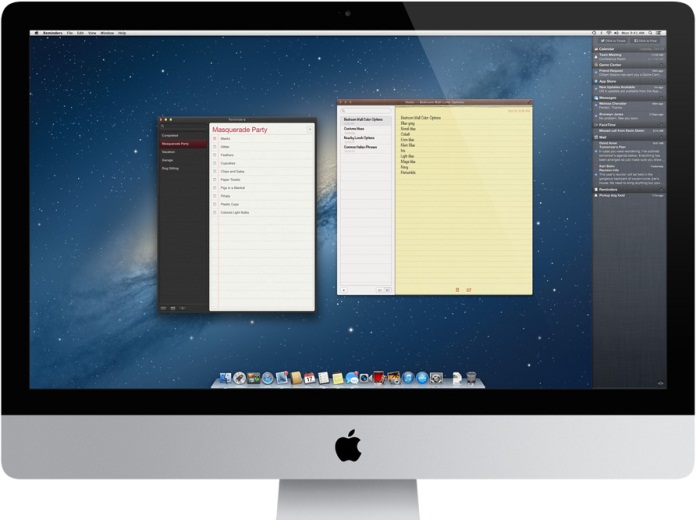 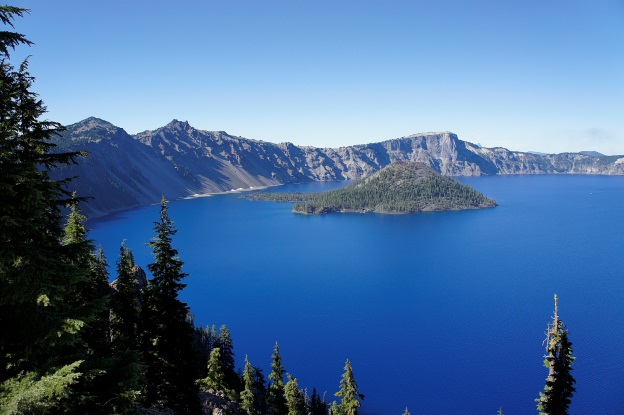 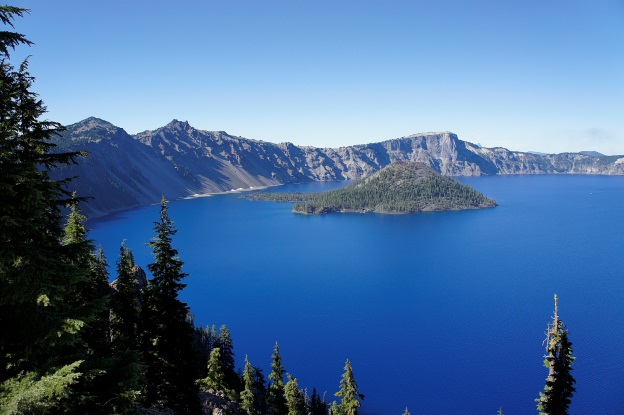 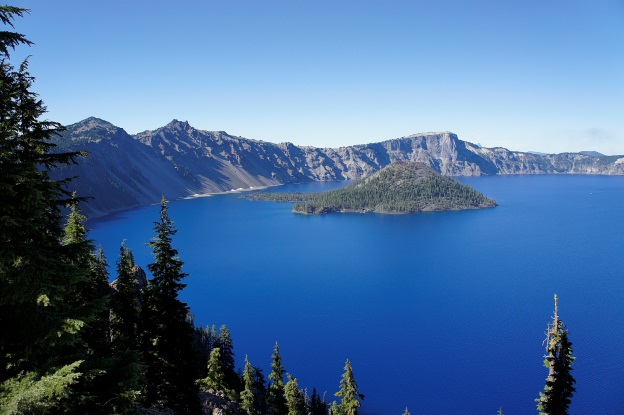 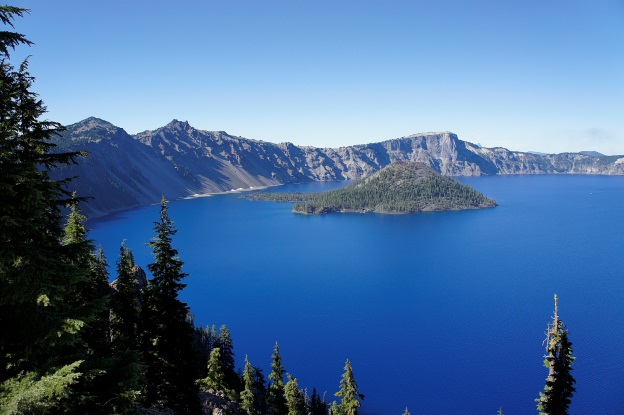 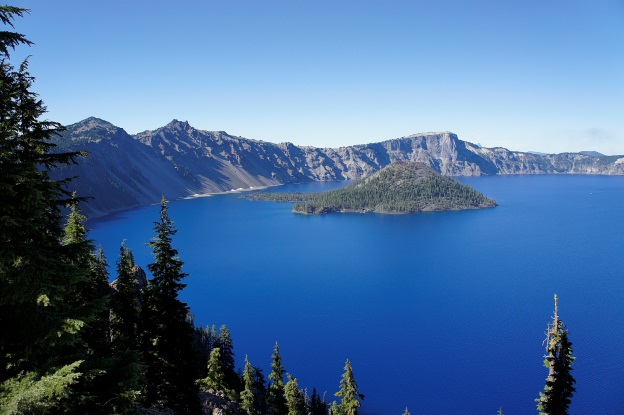 You
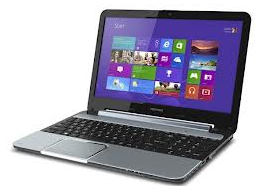 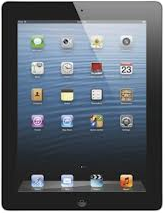 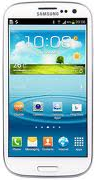 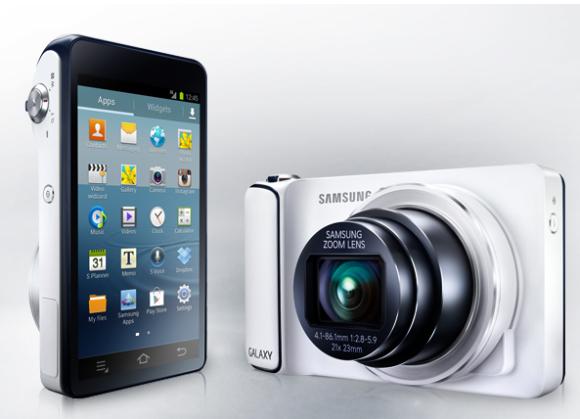 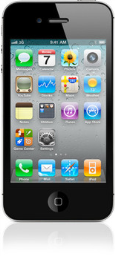 We will lose benefits 
provided by cloud-side processing
Goals, Threat Model, and Assumptions
Preserving users’ privacy 
with cloud-side processing
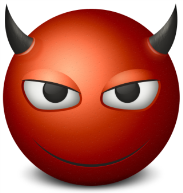 PSPs
Privacy and Attack Model
Unauthorized access
Algorithmic recognition
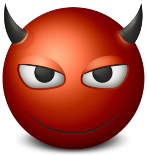 We trust
Mobile devices’ HW and SW
We don’t trust
Eavesdropper on the network
“Honest-but-curious” PSPs
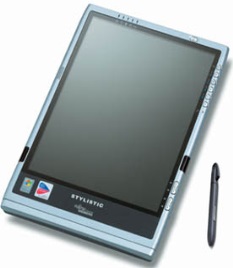 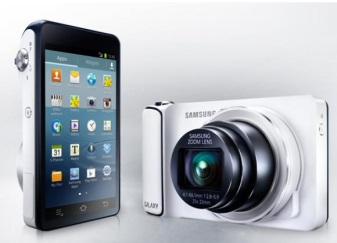 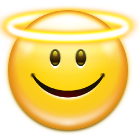 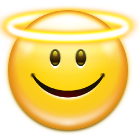 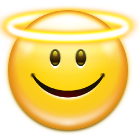 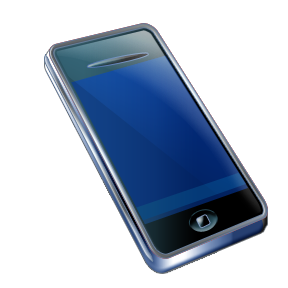 High-level Description of Our Approach
PSPs
SECRET PART
PUBLIC PART
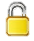 Bob
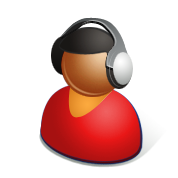 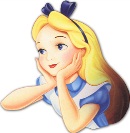 Alice
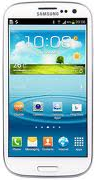 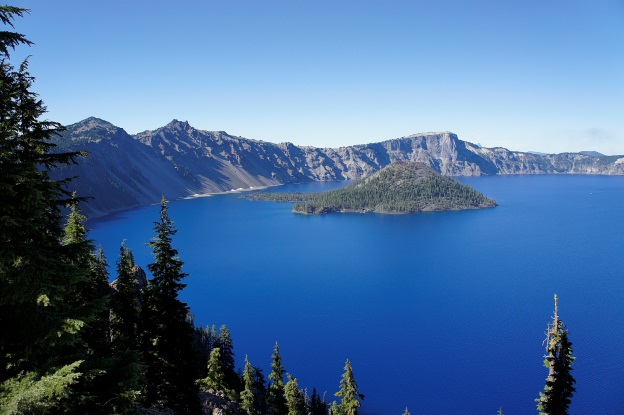 Enhancement 
Layer (JPEG)
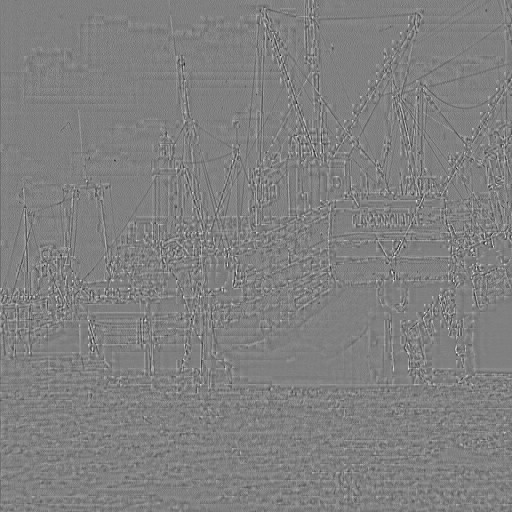 +
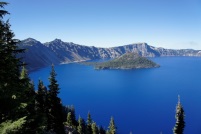 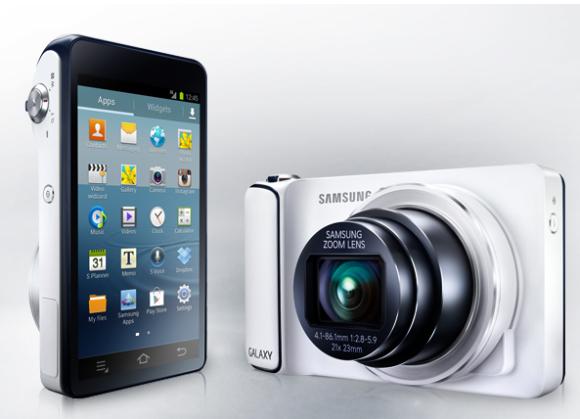 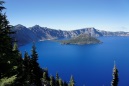 Most Significant Bits
Least Significant Bits
P3 Requirements
PSPs
Storage
Standard
Compliancy
Cloud-side 
Processing
Our algorithm and system, 
collectively called P3, 
realizes this capability
Bob
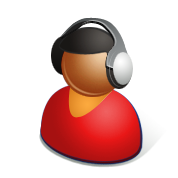 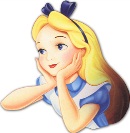 Lightweight 
Processing
Alice
Privacy
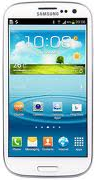 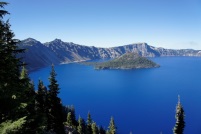 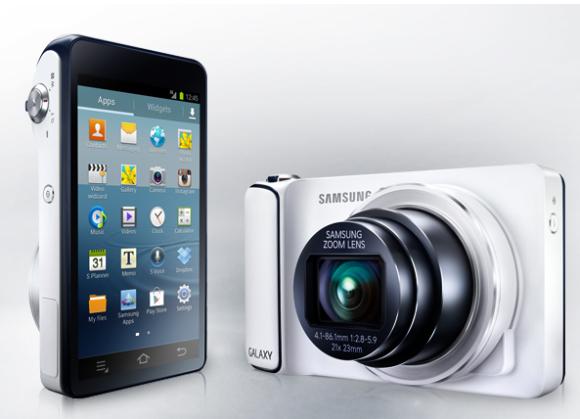 Transparent
Deployment
P3 Algorithm: Why It Works
Exploiting the characteristics of DCT coefficients in JPEG.
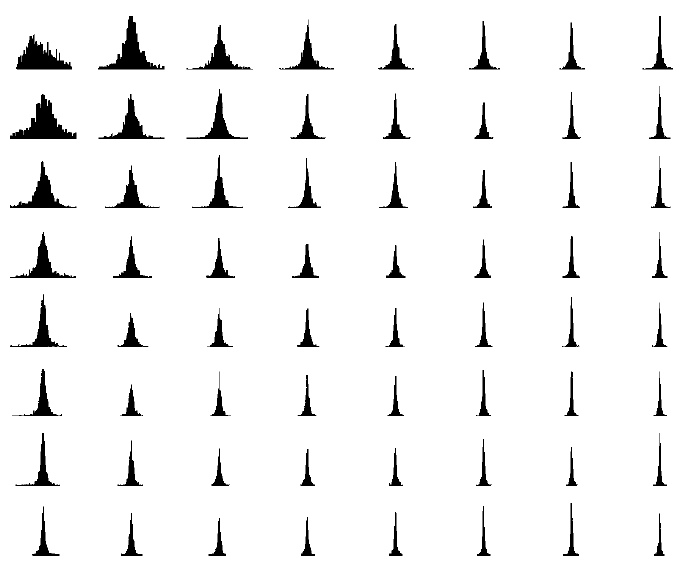 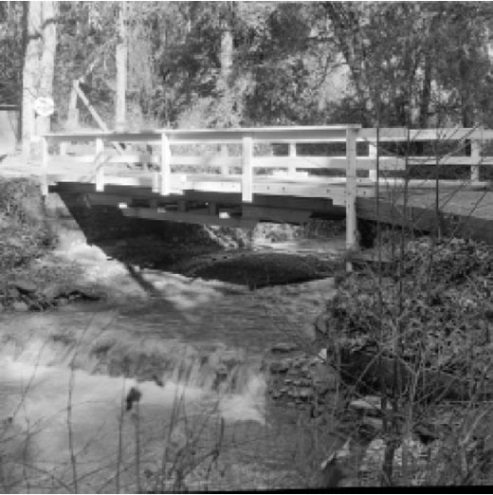 P3 exploits all three facts 
to make a public part much less informative
More
Energy
Lam and Goodman, “A Mathematical Analysis of the DCT Coefficient Distributions for Images”, ITIP 2000
Sparseness
Sign
Magnitude
P3 Algorithm: How the encryption works
Values <= T
Values > T
AC coefficients
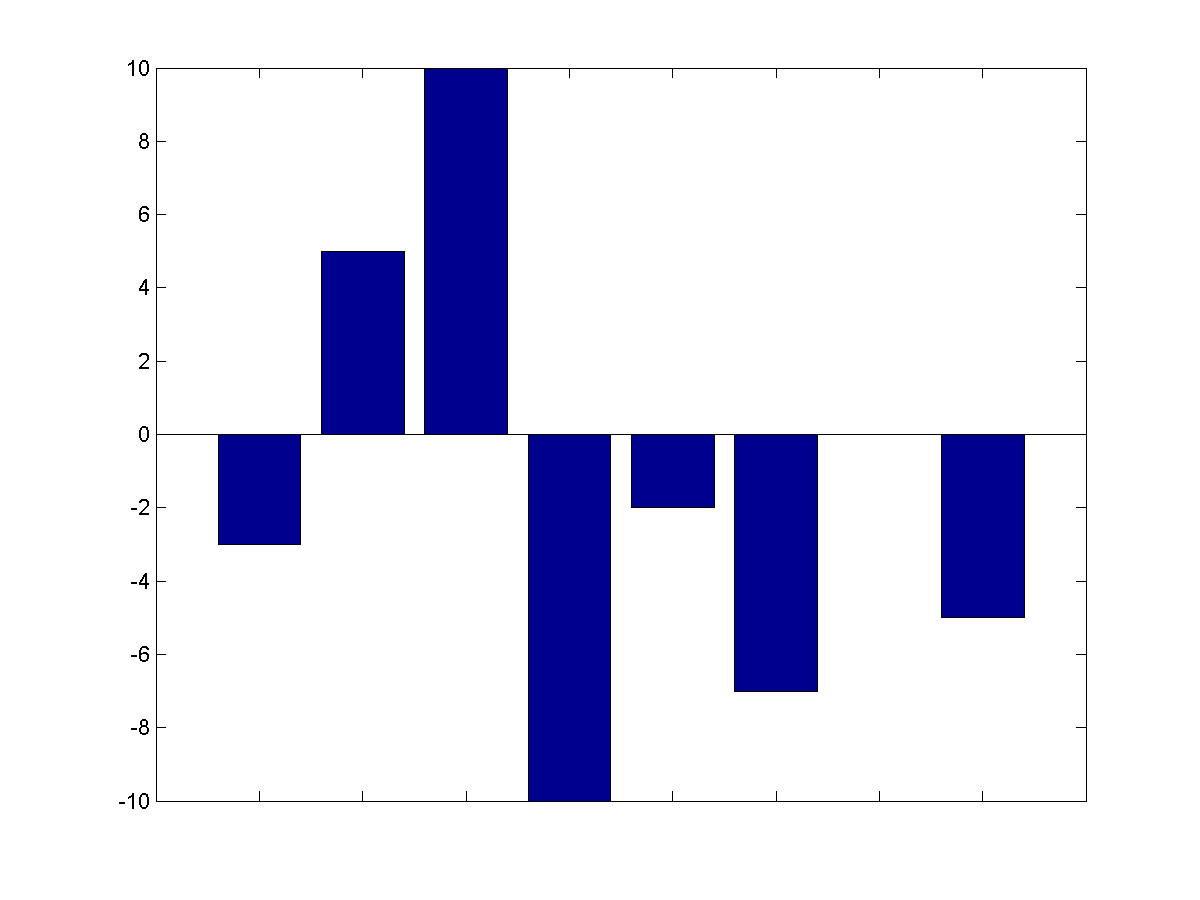 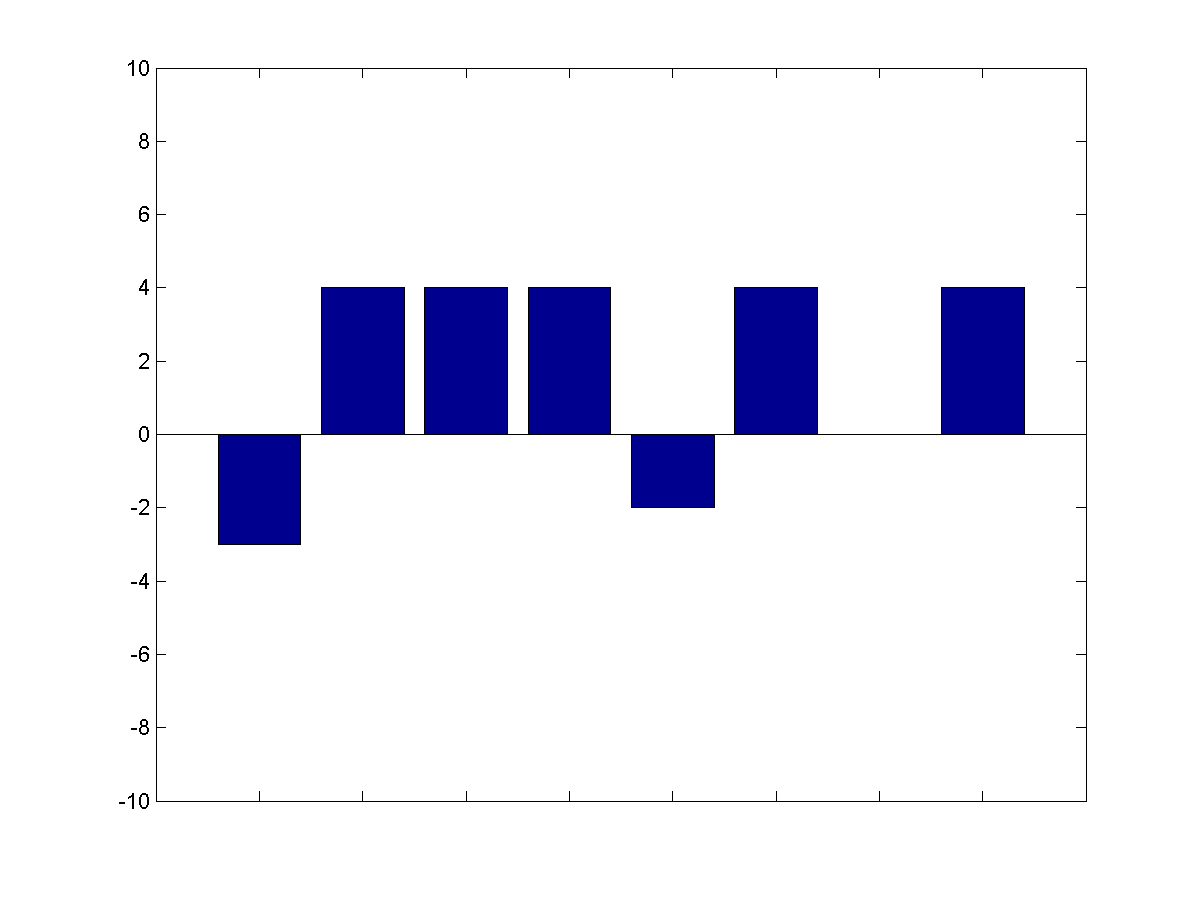 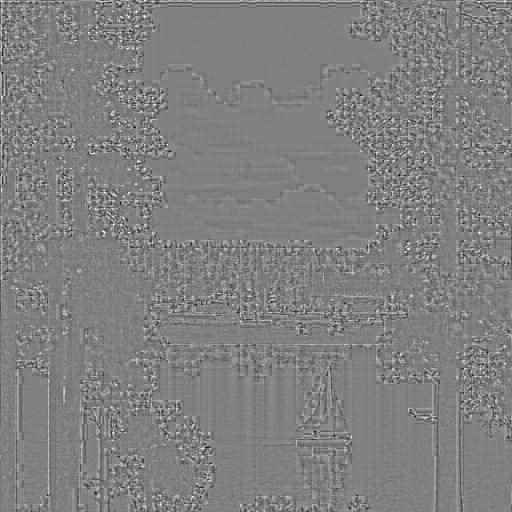 T
-T
Public
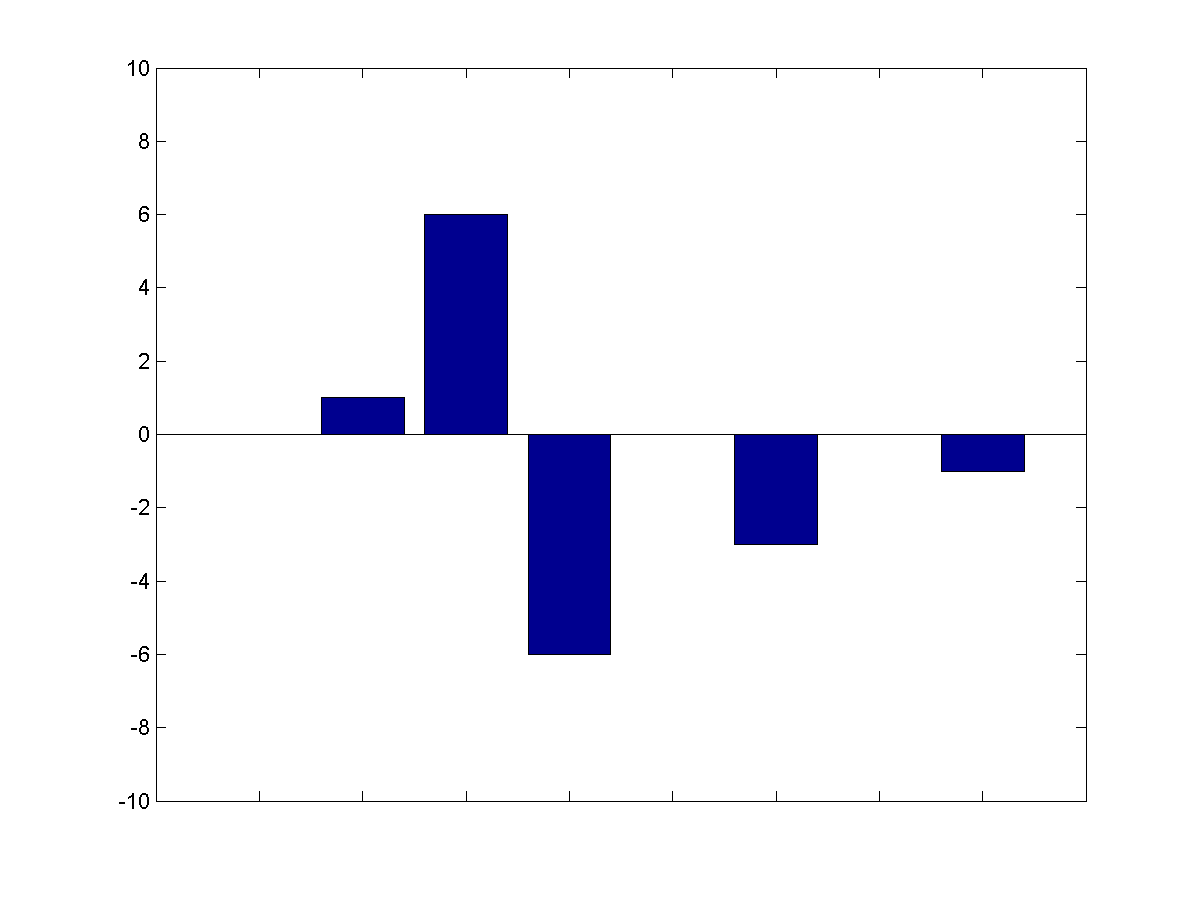 Quantized
Coefficients
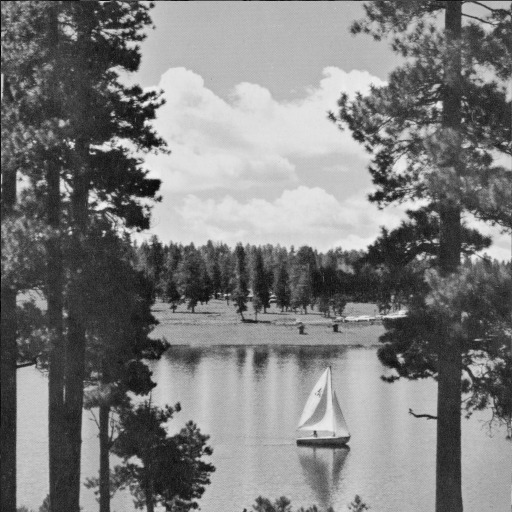 Secret
DC
Coefficients
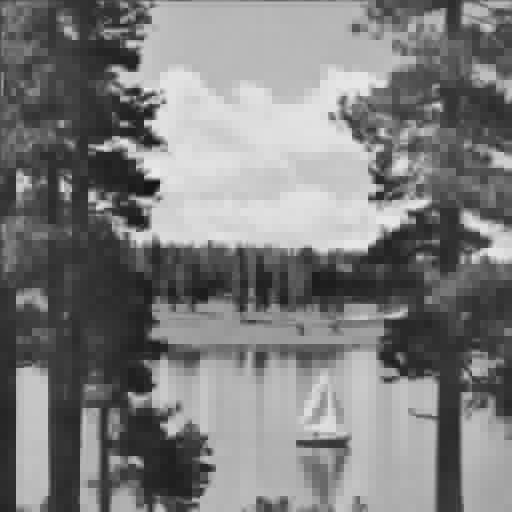 Original 
Image
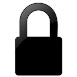 Threshold vs. Storage Trade-off
INRIA dataset (1491 images)
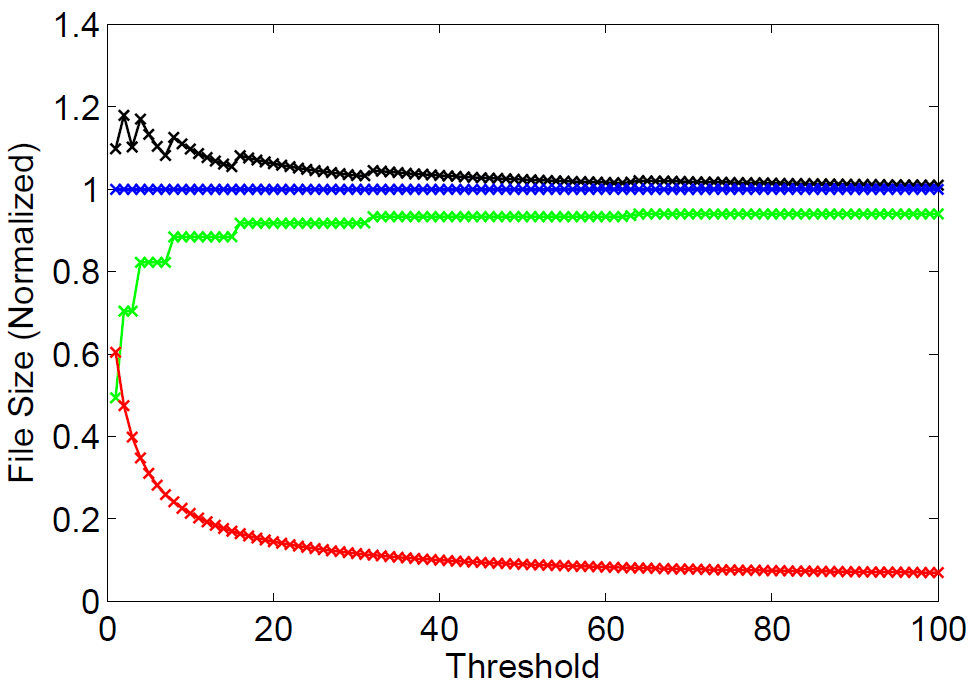 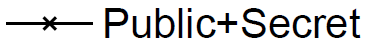 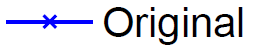 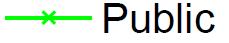 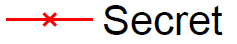 P3
Privacy: What is exposed?
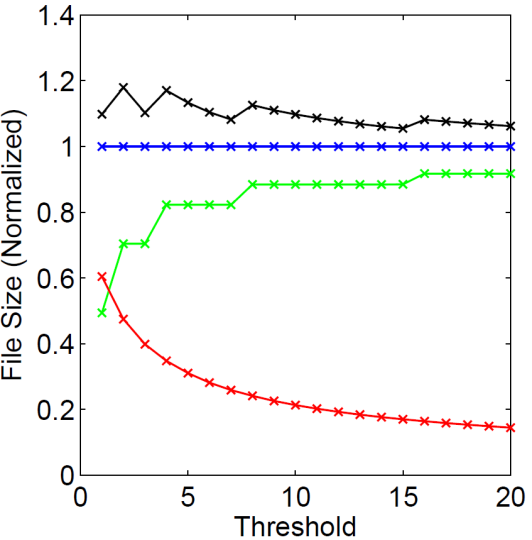 Public Part (T=20)
Original
Secret Part (T=1)
Secret Part (T=5)
Secret Part (T=10)
Secret Part (T=15)
Secret Part (T=20)
Public Part (T=15)
Public Part (T=10)
Public Part (T=5)
Public Part (T=1)
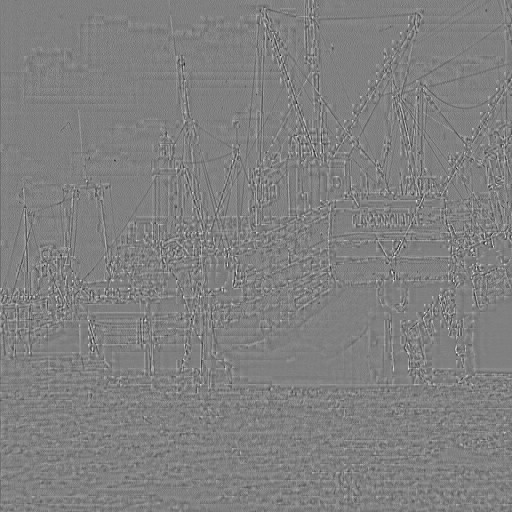 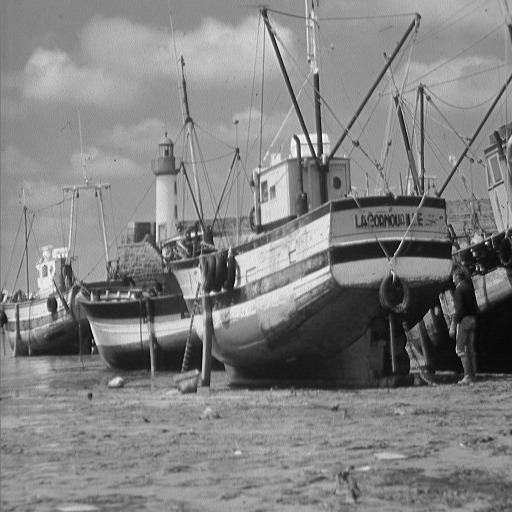 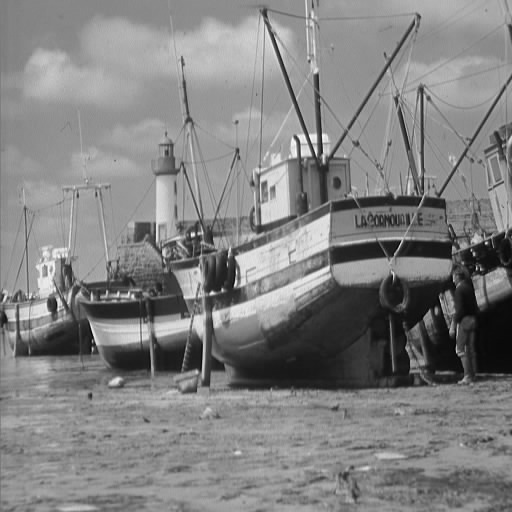 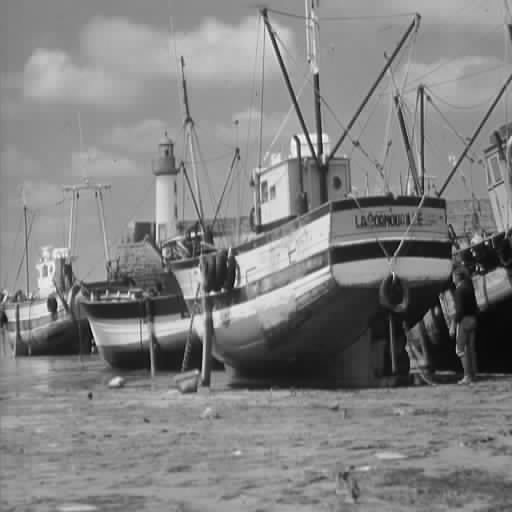 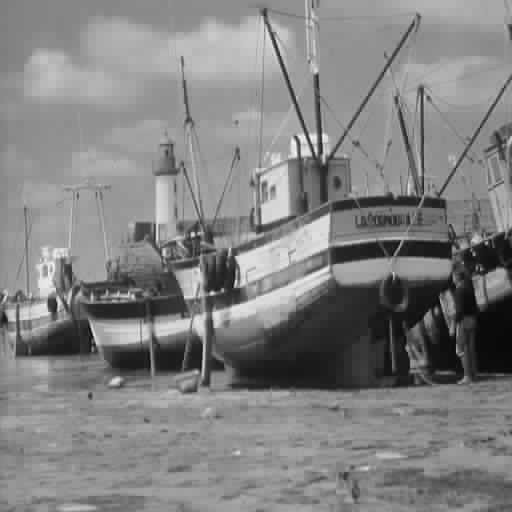 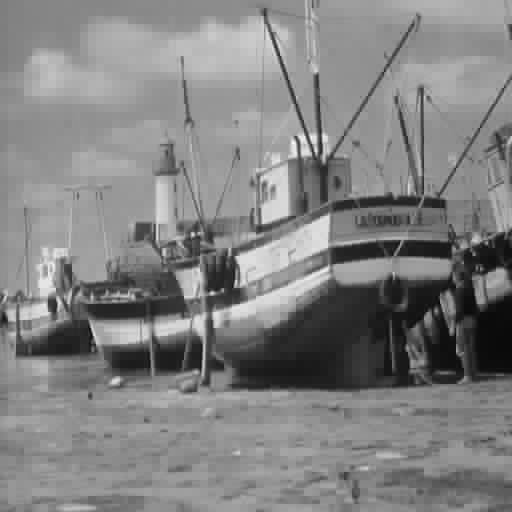 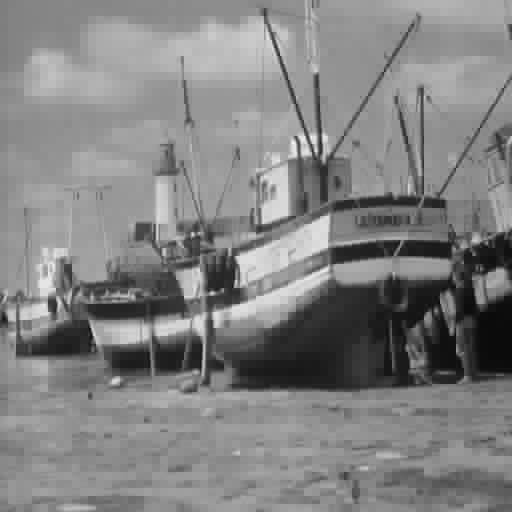 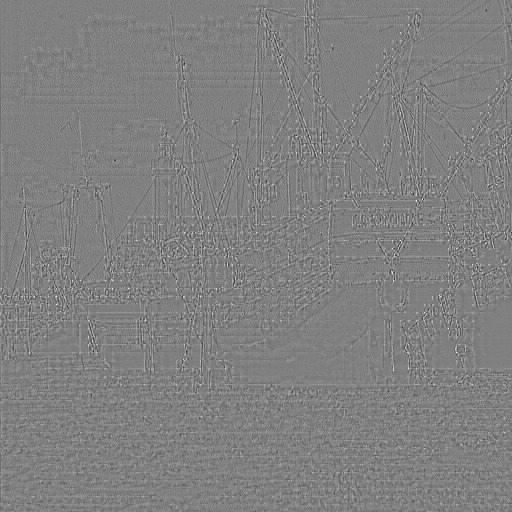 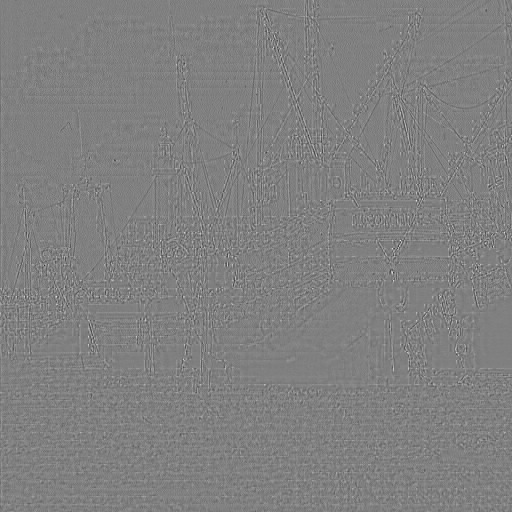 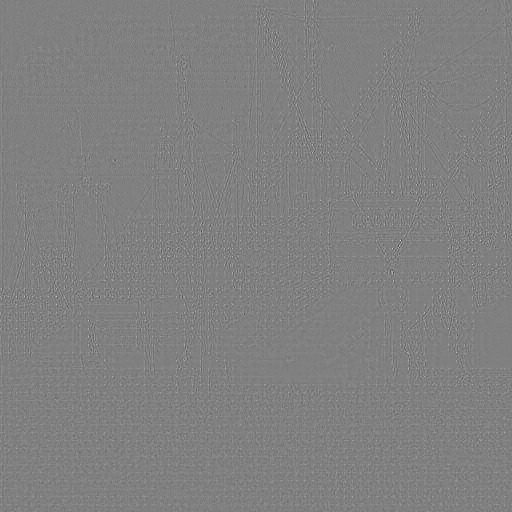 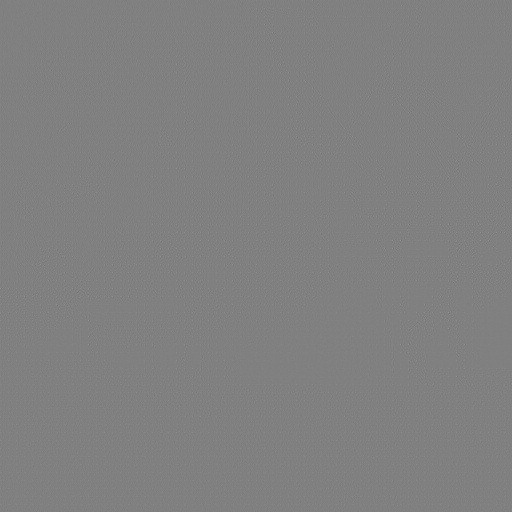 P3 Decryption Challenge
Secret 
Part (S)
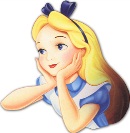 (Y)
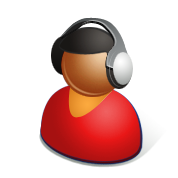 P3 
Encrypt
P3
Decrypt
Cloud-side
Processing
(A)
Cloud-side
Processing
f
Public 
Part (P)
Alice
Bob
Challenge: Given S and f(P), can we get f(Y)?
We need to perform careful analysis 
since P3 encryption hides sign information.
Addressing P3 Decryption Challenge
Challenge: Given S and f(P), can we get f(Y)?
Analysis Result: C can be derived from S
Original
Image
(Y)
Secret
(S)
Public
(P)
Comp
(C)
P3 can handle ANY linear processing
Cropping
Sharpening
Blending
Smoothing
Scaling
P3 System Architecture
PSPs
Public parts
Encrypted
secret parts
Storage 
Service
Sender
Recipients
P3 encryption
P3 decryption
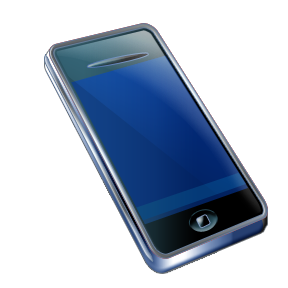 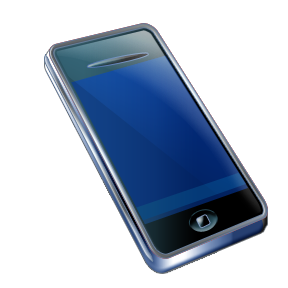 P3 Trusted 
On-device Proxy
P3 can be implemented with existing PSPs
without causing infrastructure changes
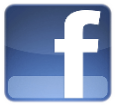 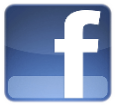 PSPs’ Apps
PSPs’ Apps
Prototype on Android Phone
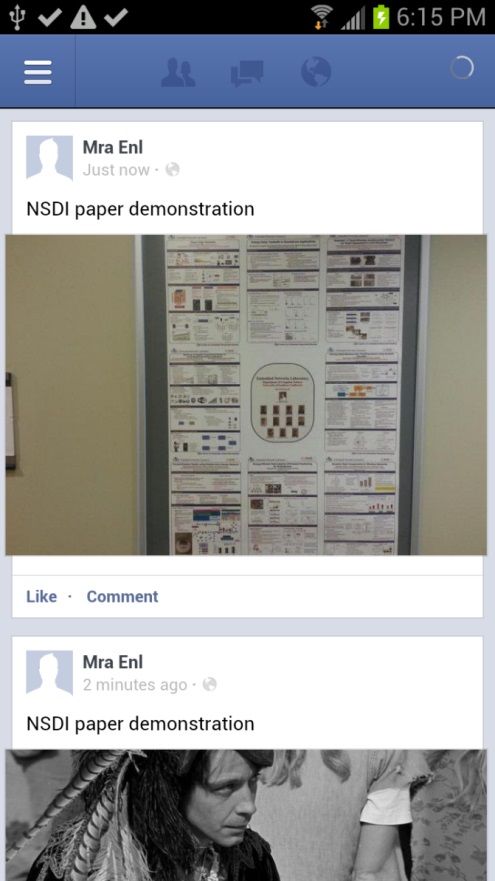 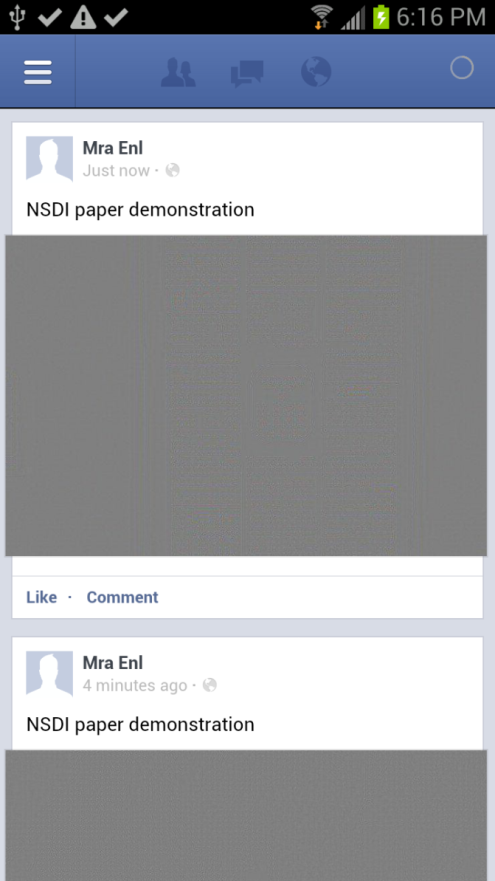 With P3
Without P3
P3 is practical and can be added to Facebook
Evaluating Privacy
Objective metric
PSNR
Computer vision algorithms
SIFT feature detection
Edge detection: Canny
Face detection: Haar
Face recognition: EigenFace
P3 preserves privacy against algorithmic attacks
Results: Face Recognition
EigenFace [Turk et al. 1991] with the Color FERET database
CSU’s face recognition evaluation system
4 probing (testing) sets
2 distance metrics (Euclidean, MahCosine)
Different P3 thresholds from 1 to 100
Public parts as a training set
P3 Successfully Breaks Face Recognition
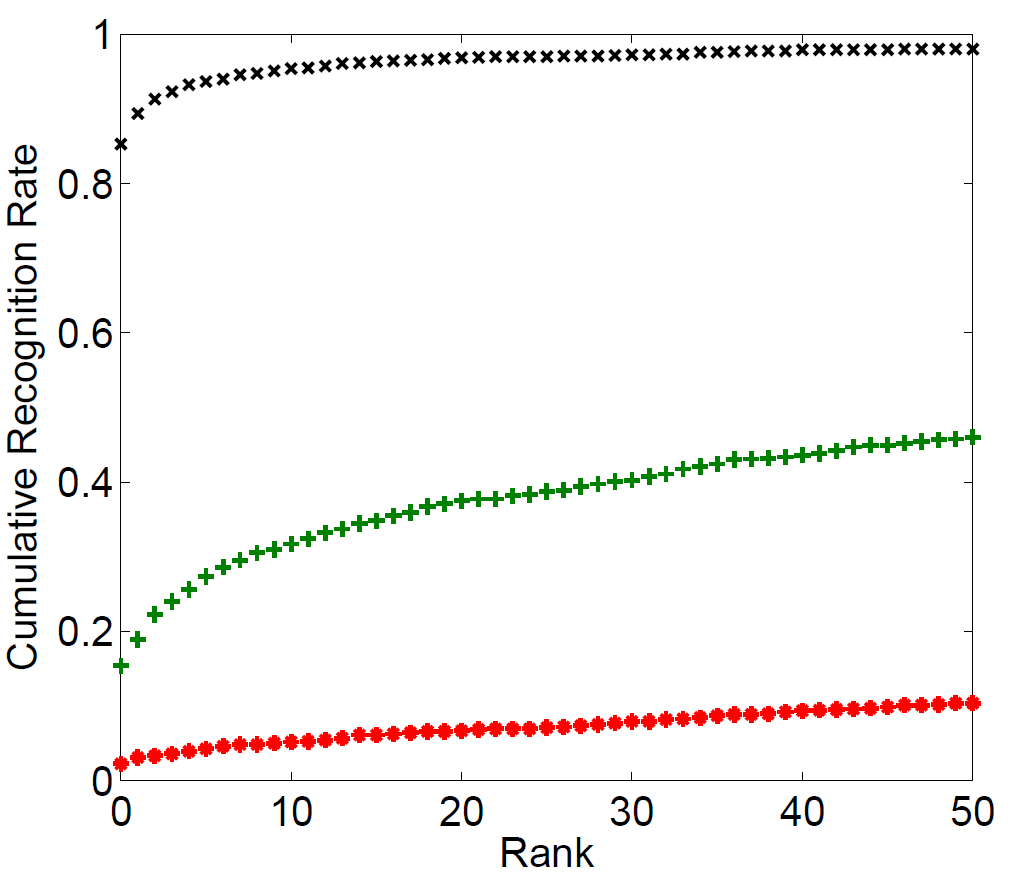 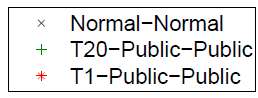 Face recognition 
doesn’t work
Summary and Contributions
Our algorithm and system, collectively called P3, 
provides privacy-preserving photo sharing
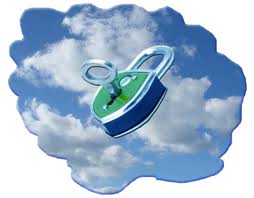 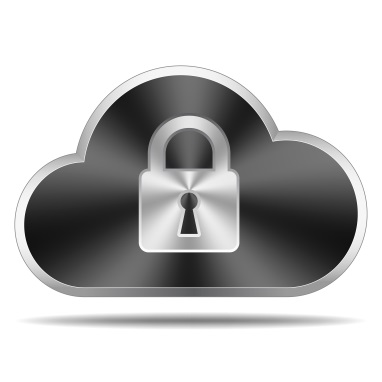 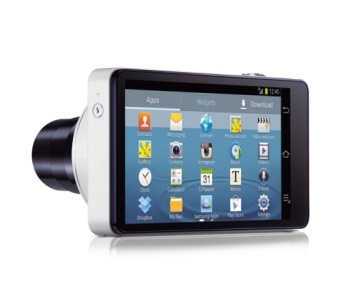 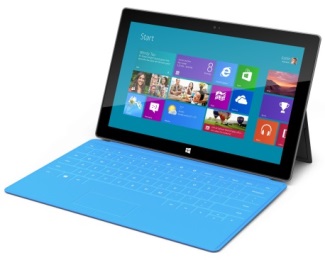 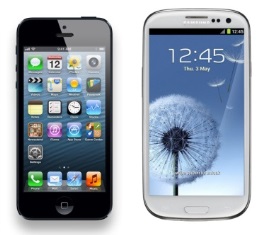 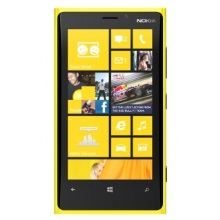 Propose a novel photo encryption/decryption algorithm.
Transparent system design that can work with existing PSPs.
A complete prototype and extensive privacy evaluation using computer vision-based recognition algorithms.